Implementation of Post-Overdose Outreach Program Strategies and Toolkit Modules for overdose Survivors Who Use Cocaine and Methamphetamine
Sarah Bagley, MD, MSc on behalf of PRONTO team
November 14, 2025
AMERSA's Annual National Conference
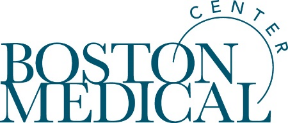 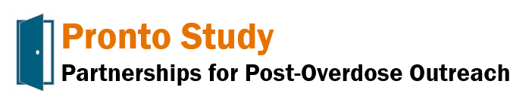 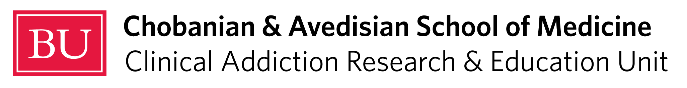 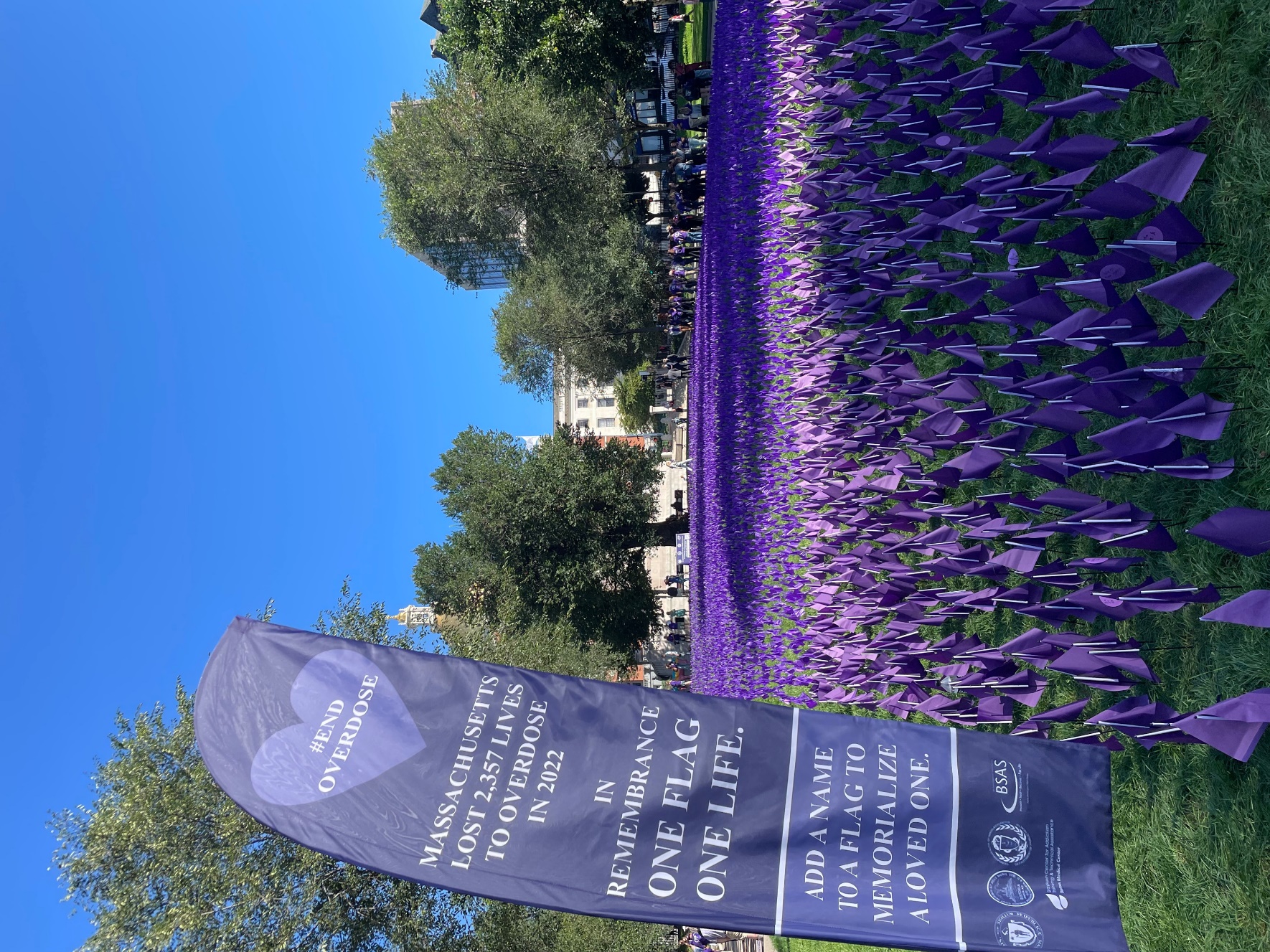 Reminder
Behind every statistic presented here today is a person
Opioid overdose deaths are preventable
We must remember the individual, family, and community behind the numbers
Disclosure
Funded by Centers for Disease Control and Prevention (CDC) - R01CE003357
Overlapping Waves of Opioid Overdose Deaths
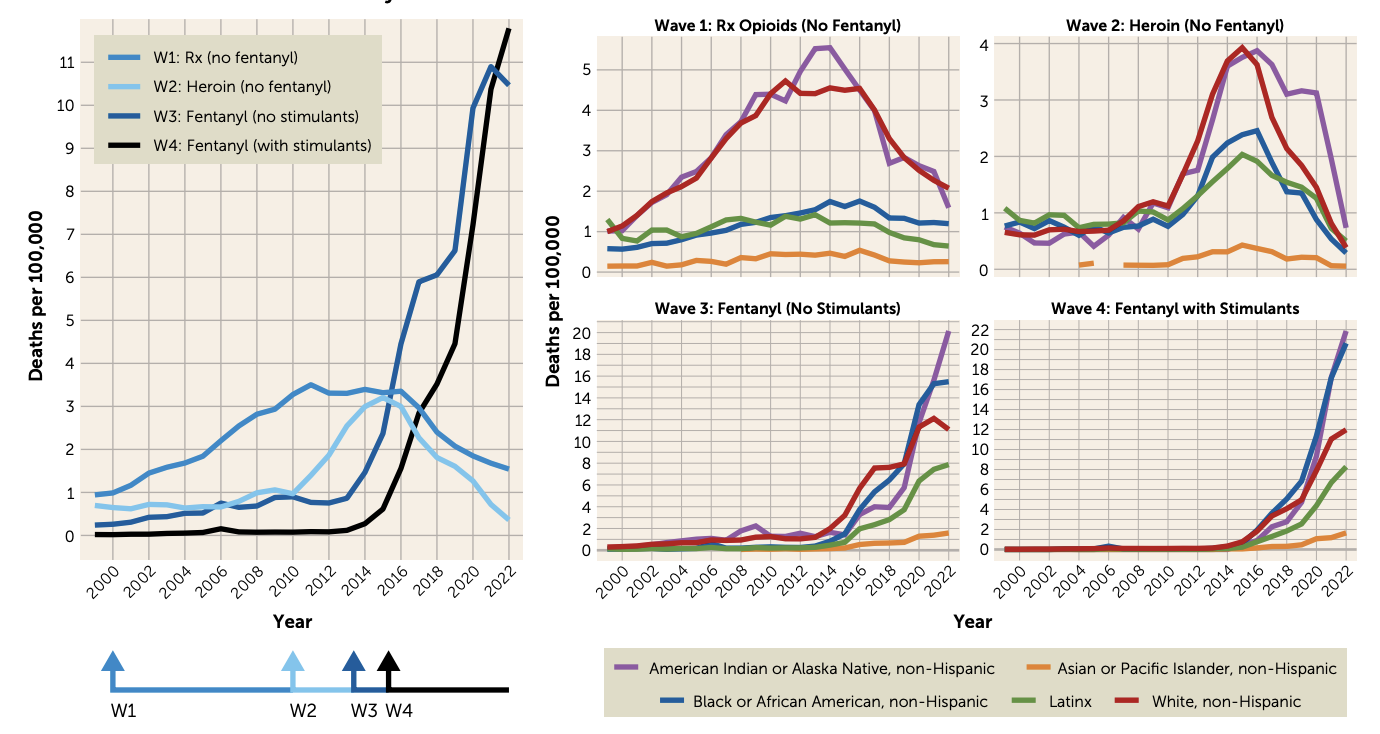 From 1999–2022: 
> 760,000 Americans died from an overdose involving any opioid
[Speaker Notes: Friedman JR, Nguemeni Tiako MJ, Hansen H. Understanding and Addressing Widening Racial Inequalities in Drug Overdose. Am J Psychiatry. 2024 May 1;181(5):381-390. doi: 10.1176/appi.ajp.20230917. PMID: 38706336; PMCID: PMC11076008.

a On the left is shown a simplified representation of the four waves of the United States overdose mortality crisis. The arrows at the bottom of the graph highlight the onset year of each wave. Wave 1 (W1), starting in the early 2000s, is characterized by deaths involving prescription opioids (shown here with fentanyl-involved deaths removed). Wave 2 (W2), starting in 2010, is characterized by deaths involving heroin opioids (shown here with fentanylinvolved deaths removed). Wave 3 (W3), starting in 2013, is characterized by deaths involving fentanyl and other synthetic opioids (shown here with stimulant-involved deaths removed). Wave 4 (W4), starting in 2015, is characterized by deaths involving fentanyl and stimulants. The graphs on the right show trends by racial/ethnic group in each wave of the overdose crisis. Each racial/ethnic group is shown by color, separately for each wave of the overdose crisis (as defined in the left panel). All data were obtained from CDC WONDER. Records from 2022 are provisional and trends may change slightly in final numbers.]
What is post-overdose outreach?
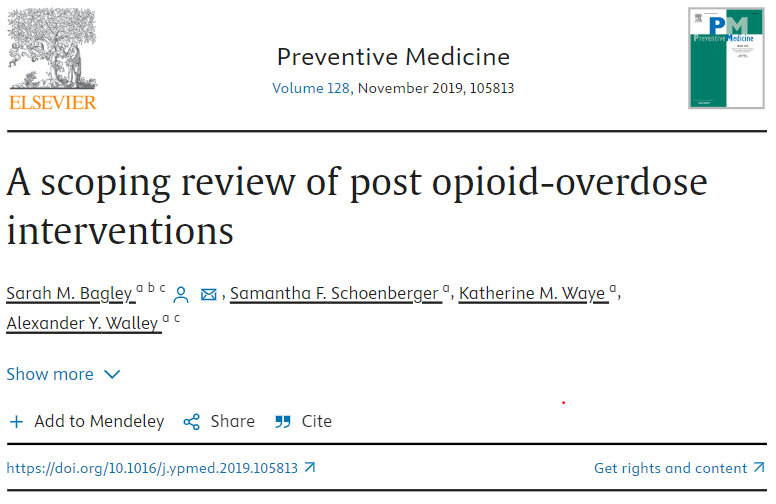 Emerged to address the critical touchpoint after a nonfatal overdose
Often are public health-public safety partnerships 
Little evaluation or research has been done
Bagley SM, Schoenberger SF, Waye K, Walley AY. Preventive Med 2019
[Speaker Notes: Can add here that in this scoping review we found little formal evaluation of the programs, inconsistent outcomes]
Rationale for Post-Overdose Outreach
Issue
Individuals who survive an overdose are at elevated risk for fatal and repeat non-fatal overdose
Opioid-Related Overdose Deaths
Opportunity to Engage with Overdose Survivors and Social Network
Opportunity
Days following non-fatal overdose are an opportunity to connect and offer evidence-based interventions  
naloxone, medication for opioid use disorder, linkages to services
Need / Gap
Hidden and Under-Served Populations
Some refuse transport to emergency department (ED)
ED not always best venue for prevention
CAVEAT: Systemic stigmatization, particularly of Native, Black, and Latino people, can challenge engagement
Intervention
Following up survivor and/or family, friends in person or by phone, following up at residence or location where the overdose event occurred
Home or Location-Based Outreach
AW
[Speaker Notes: c]
Post-overdose outreach programs 
Aim 1 – Develop and implement a toolkit
Overdose Fatality
Stimulant-specific training
Risk reduction
Treatment linkage
Support for family and friends
Partnering with police
Engagement of Native, Black, Latinx, and youth populations
People who use stimulants
Population
Opioids present
Aim 2 
Conduct a process evaluation of the toolkit
Qualitative interviews with program staff, overdose survivors, family and friends
Quantitatively assess frequency of each adaptation
Stimulants & opioids present
Stimulants present
Aim 3
Determine the effectiveness of the toolkit to improve: 
Contact with people who use stimulants 
Stimulant risk behaviors 
Treatment access for stimulant use disorder
In Convened POST programs and conducted a series of focus groups to understand how these programs were responding to rising stimulant overdose
Support for family and friends
Stimulant-specific training
Risk reduction
Treatment linkage
Partnering with police
Engagement of Native, Black, Latinx, and youth populations
Examples of toolkit items
(There are 21 items in the final toolkit, including: infographics, trainings, community planning exercises, and educational videos)
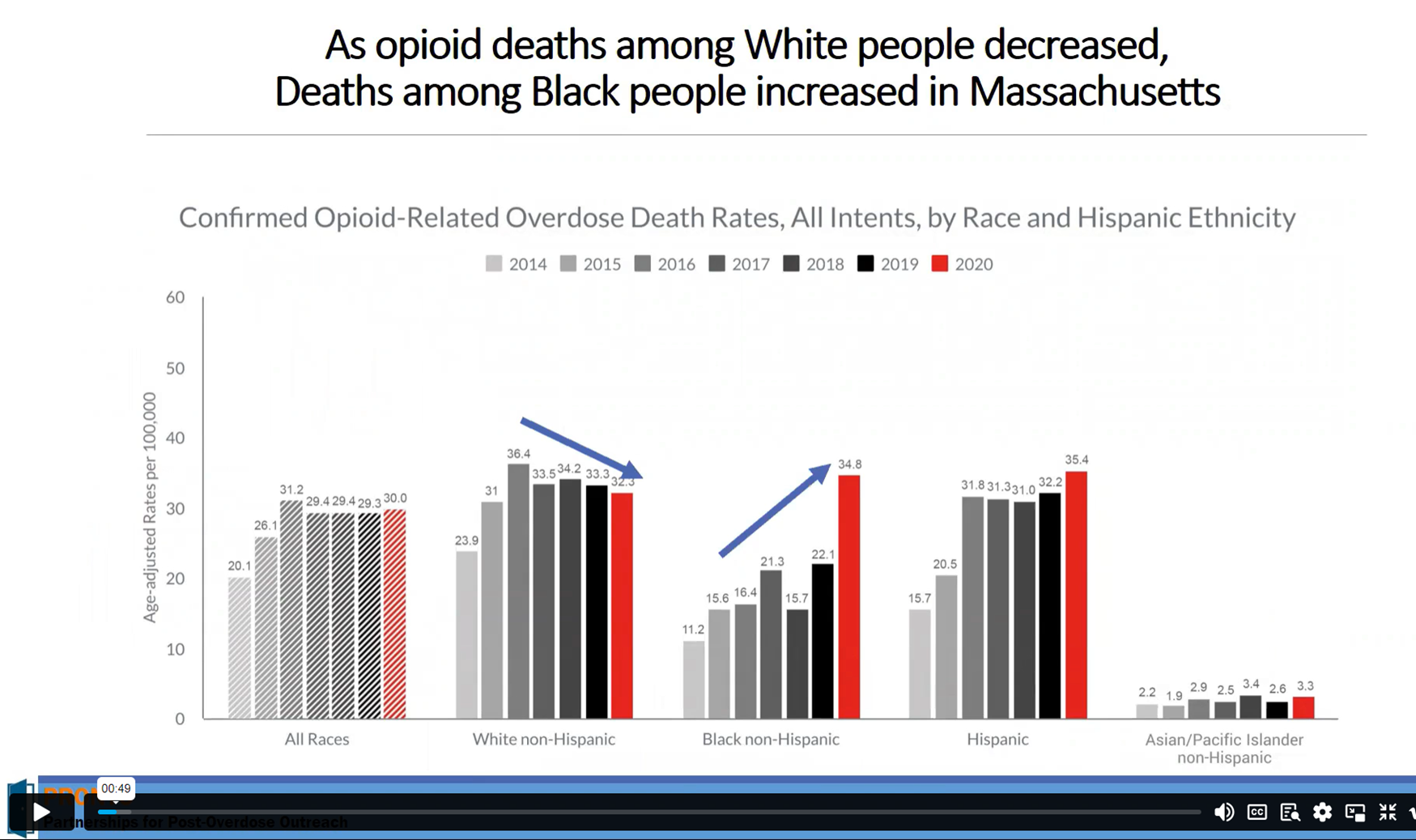 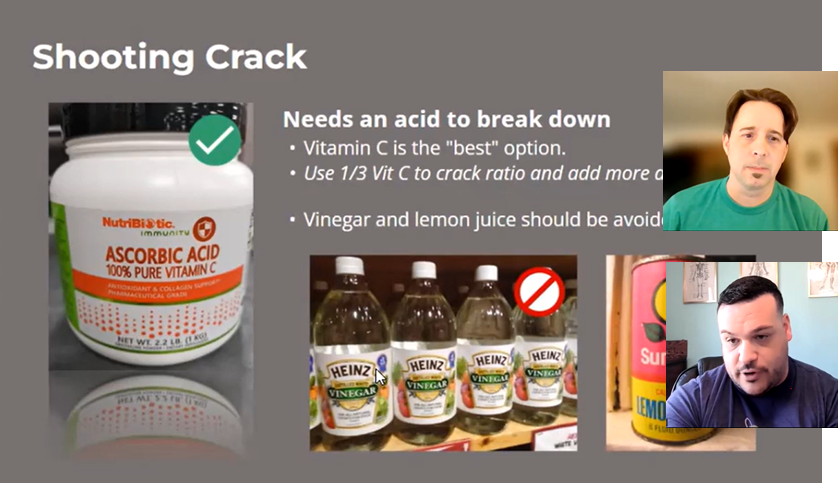 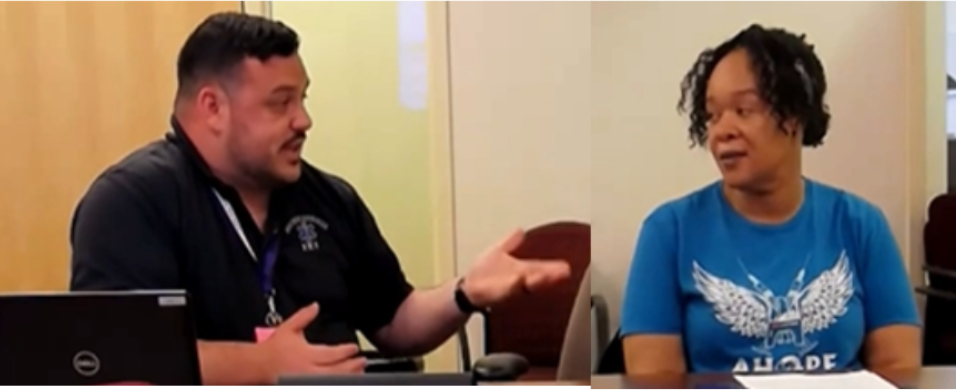 “Making Post-Overdose Outreach Work for Black Overdose Survivors and Families” 
– Webinar Training
“Harm Reduction 201 for People Who Use Cocaine or Methamphetamine” 
– Webinar Training
Examples of toolkit items
(There are 21 items in the final toolkit, including: infographics, trainings, community planning exercises, and educational videos)
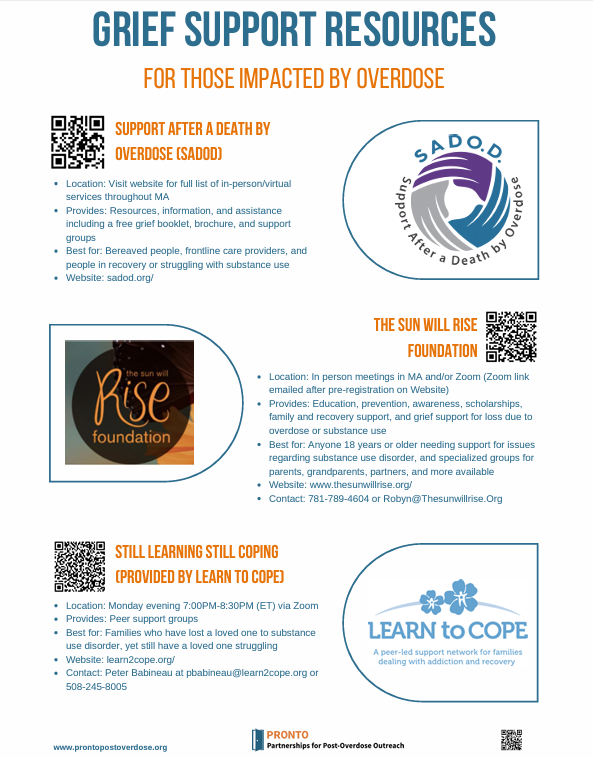 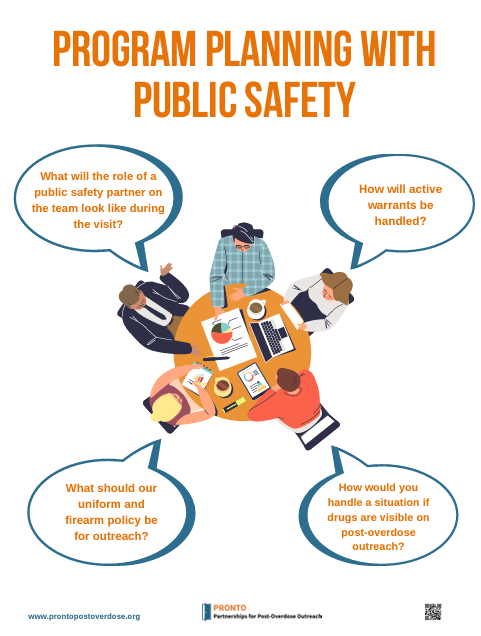 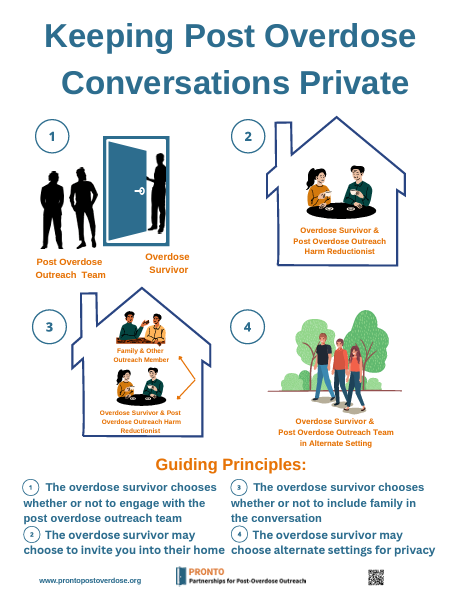 Infographic examples
Objective
To describe the implementation of toolkit strategies and training modules among post-overdose outreach programs.
Methods
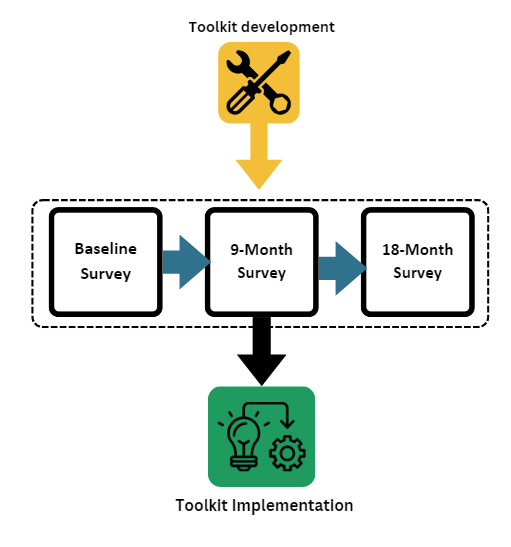 Launched Toolkit in 2023 at in-person convening 

Conducted baseline, 9 month, and 18 month surveys of programs to evaluate their implementation of the toolkit 

Staff supported implementation in the community
Number of programs implementing toolkit strategies (n=12)
Number of programs implementing training modules (n=12)
Access to data sources diminished substantially from March 2023 to Sept 2024
Conclusions
Highest uptake of strategies and training modules after 9 months 

Offering supplies such as naloxone, FTS, and safer smoking and snorting kits was common at baseline and follow-up

High uptake of referrals to family and grief support and archived trainings 

Access to overdose survivor contact data decreased substantially from spring 2023 to fall 2024
New ways to engage survivors are needed
Next steps
Complete analysis of qualitative data to help contextualize survey data 

Begin work on Aim 3 to examine changes in program contacts and services provided to people who use stimulants   

Disseminate the PRONTO Stimulant Toolkit
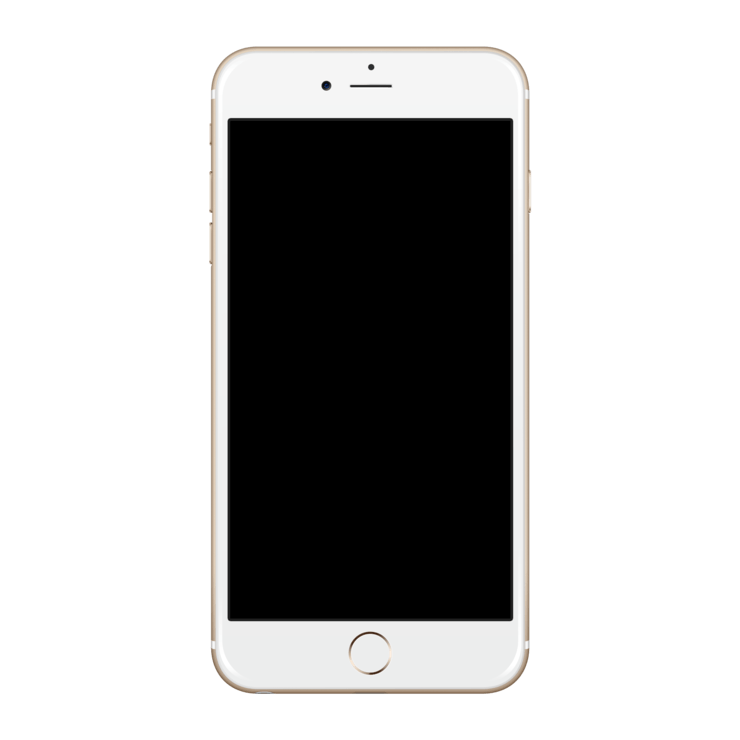 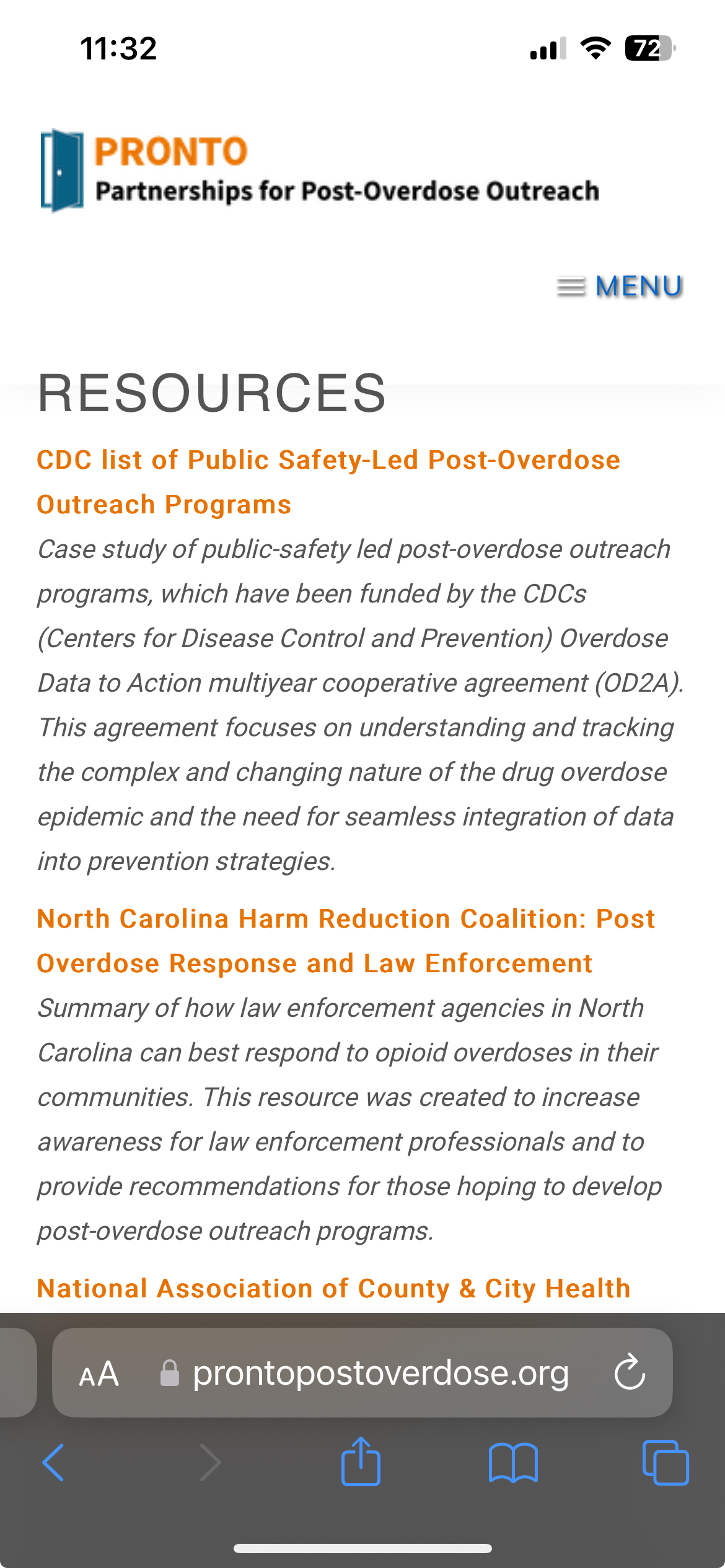 Check out the PRONTO website at:www.prontopostoverdose.org Toolkit now available
Grateful for our PRONTO Team !!!!!
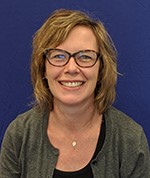 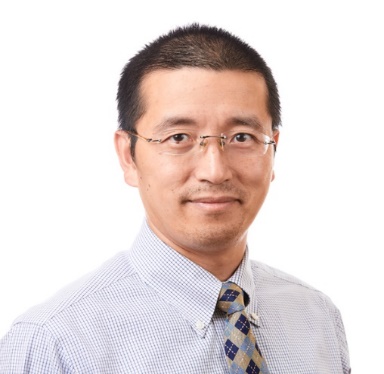 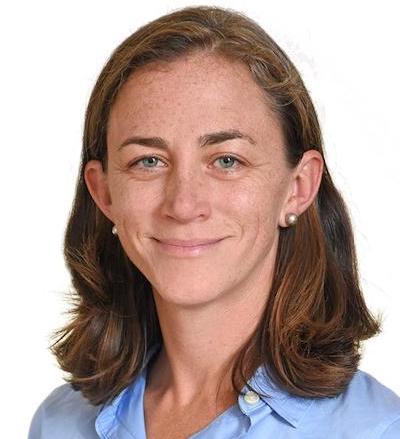 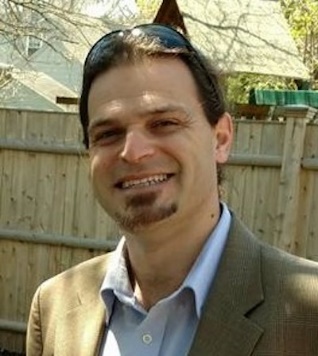 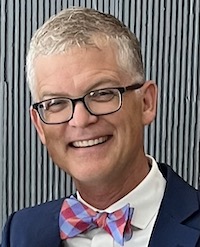 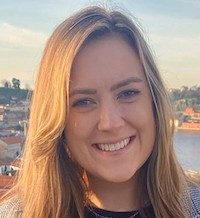 Sarah Kosakowski
Associate Director 
of Research
Ziming Xuan
Co-Investigator
Sarah Bagley 
Principal Investigator
Alex Walley
Principal Investigator
Justeen Hyde
Co-Investigator
Scott  Formica 
Co-Investigator
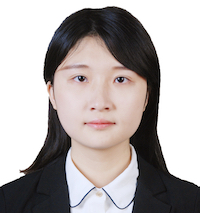 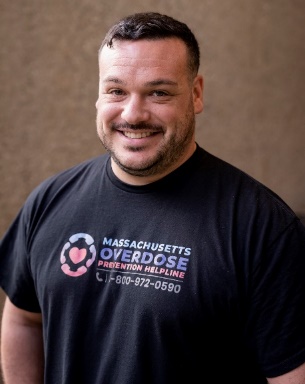 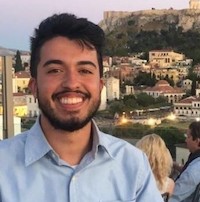 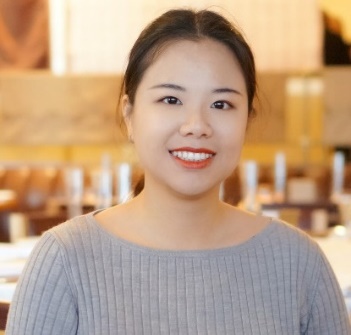 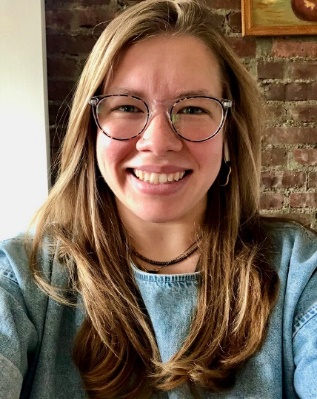 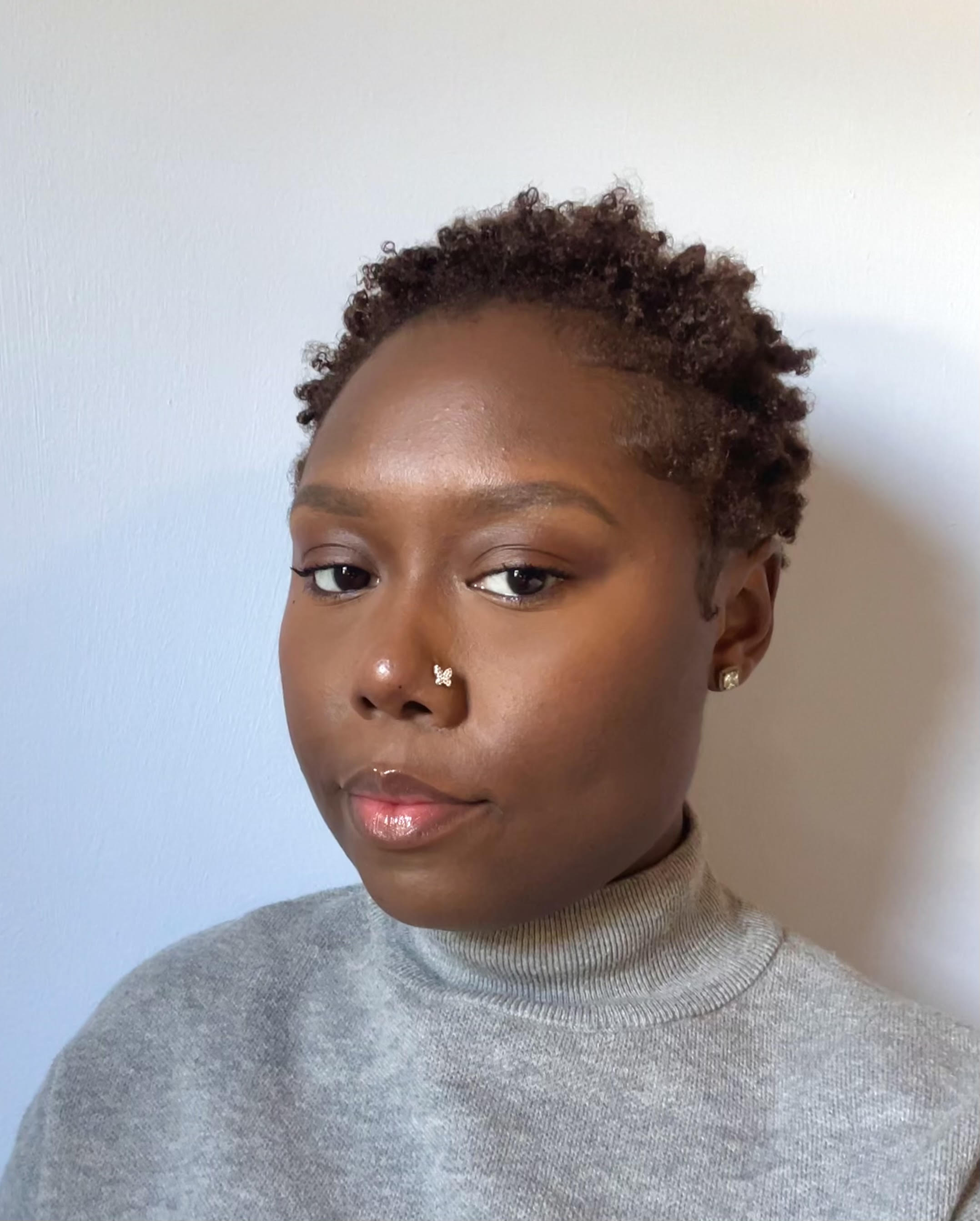 Andrew Rolles
Research Assistant
Jiayi Wang
Data Analyst
Shapei Yan
Sr Data Analyst
Ally Cogan
Research Manager
Moriah Wiggins
Research 
Coordinator
Stephen Murray
Harm Reduction Manager
Overlapping Waves of Opioid Overdose Deaths
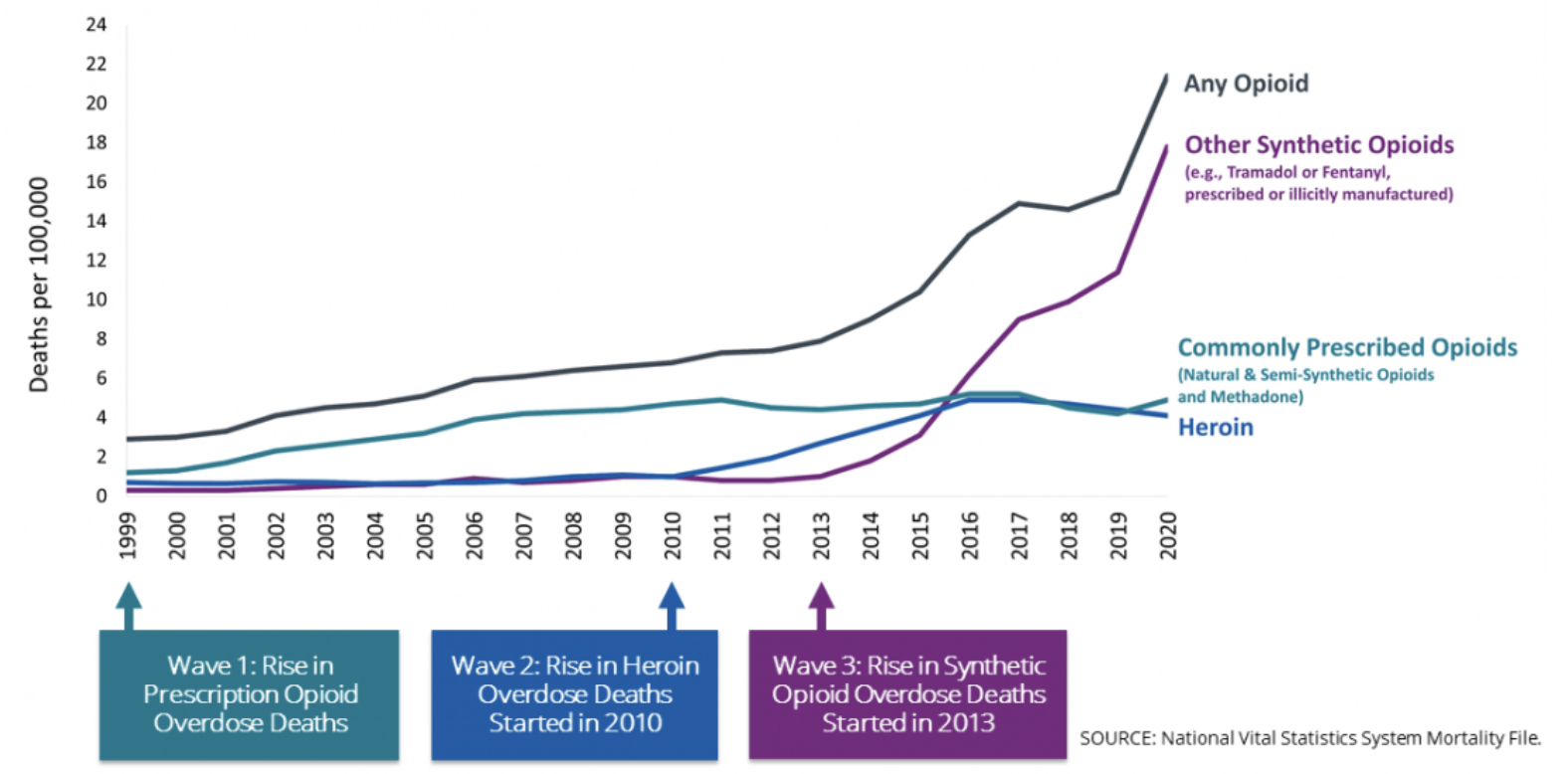 From 1999–2022: 
> 760,000 Americans died from an overdose involving any opioid
2020
28.3 overdose deaths per 100,000 population
age-distribution adjusted
[Speaker Notes: This rise in opioid overdose deaths can be outlined in three distinct waves.
The first wave began with increased prescribing of opioids in the 1990s, with overdose deaths involving prescription opioids (natural and semi-synthetic opioids and methadone) increasing since at least 19993.
The second wave began in 2010, with rapid increases in overdose deaths involving heroin4.
The third wave began in 2013, with significant increases in overdose deaths involving synthetic opioids, particularly those involving illicitly manufactured fentanyl5,6,7. The market for illicitly manufactured fentanyl continues to change, and it can be found in combination with heroin, counterfeit pills, and cocaine.8
Many opioid-involved overdose deaths also include other drugs9.10.

https://www.cdc.gov/opioids/basics/epidemic.html
Ciccarone D. The triple wave epidemic: supply and demand drivers of the US opioid overdose crisis. Int J Drug Policy. 2019;71:183-188. doi:10.1016/j.drugpo.2019.01.010 2. 
Ciccarone D. The rise of illicit fentanyls, stimulants and the fourth wave of the opioid overdose crisis. Curr Opin Psychiatry. 2021;34(4):344-350. doi:10.1097/YCO.0000000000000717]
Increases in overdose deaths since 2019, especially among Black, Hispanic, and American Indian people
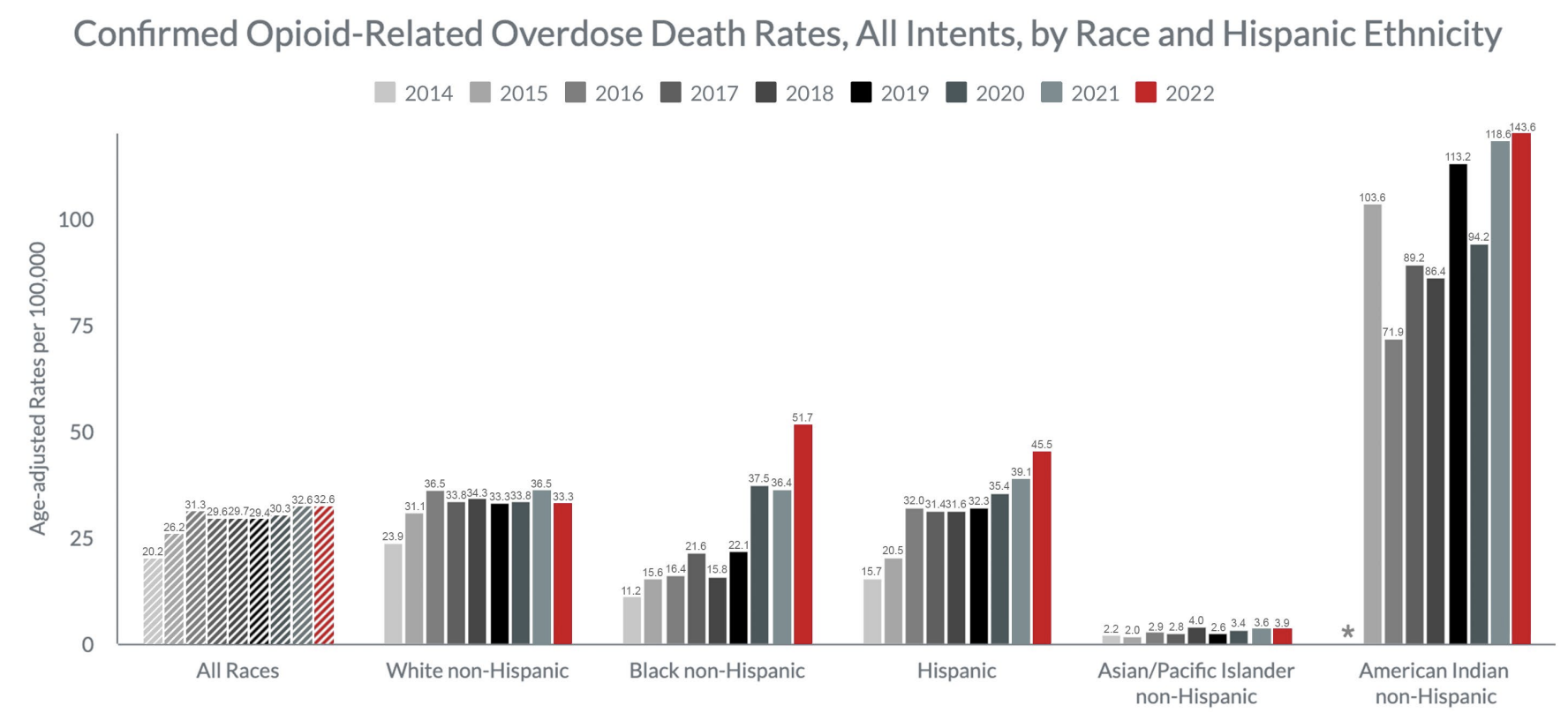 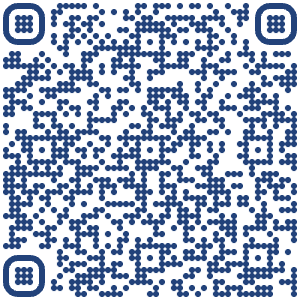 [Speaker Notes: https://www.mass.gov/doc/opioid-related-overdose-deaths-demographics-june-2022/download]
Increases in overdose deaths since 2019, especially among Black, Hispanic, and American Indian people
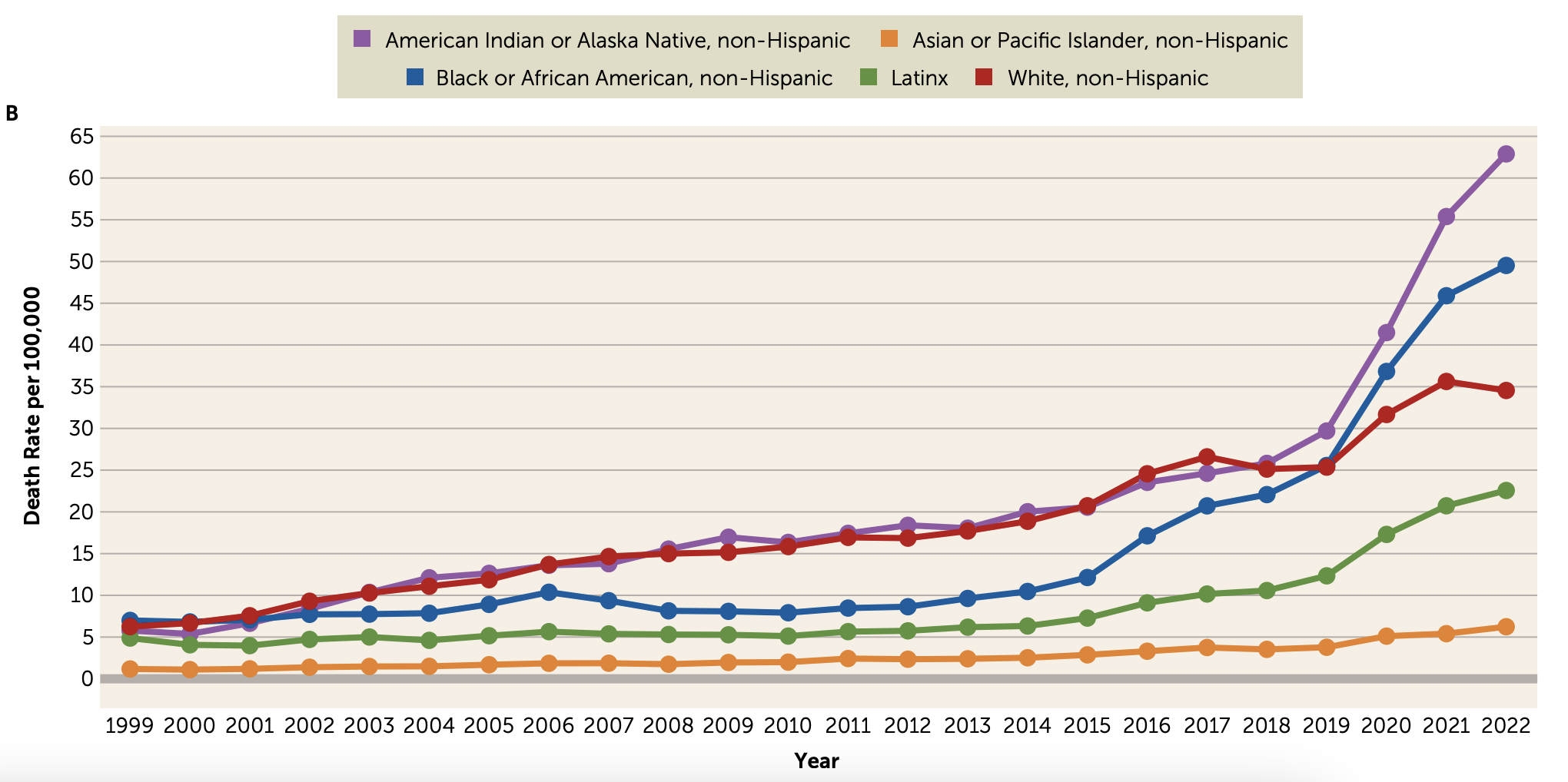 [Speaker Notes: Friedman JR, Nguemeni Tiako MJ, Hansen H. Understanding and Addressing Widening Racial Inequalities in Drug Overdose. Am J Psychiatry. 2024 May 1;181(5):381-390. doi: 10.1176/appi.ajp.20230917. PMID: 38706336; PMCID: PMC11076008.]